Marco de ciberseguridad
Seguridad sinónimo de confianza
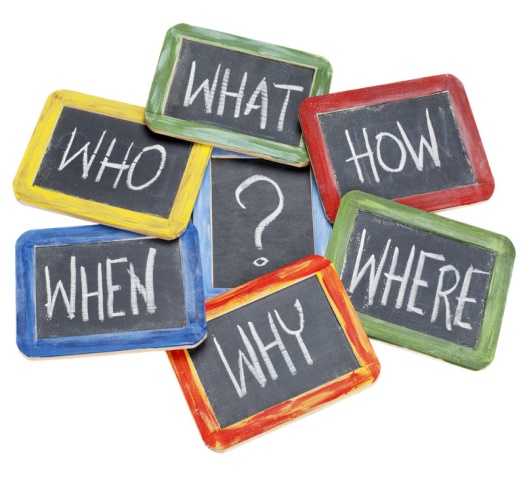 Contexto y motivaciones
Generar la confianza en el uso de la tecnología
La evolución del gobierno digital demanda una plataforma segura que lo sustente
Unificar todos los recursos los recursos existentes
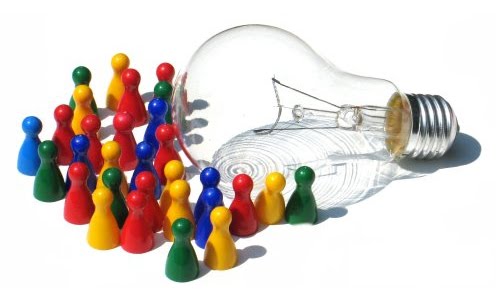 Estrategia de abordaje
Basado en NIST CSF (ISO/IEC 27001:2013, COBIT 5, NIST 800-53 rev.4)
Especialistas en seguridad de la información
Consultora privada
Academia
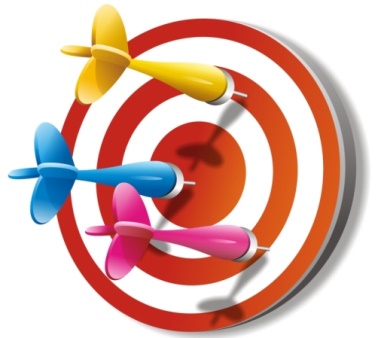 Objetivo
Visión integral de la ciberseguridad
Mejora continua de la seguridad de la información
Contribuir a la definición de planes de acción
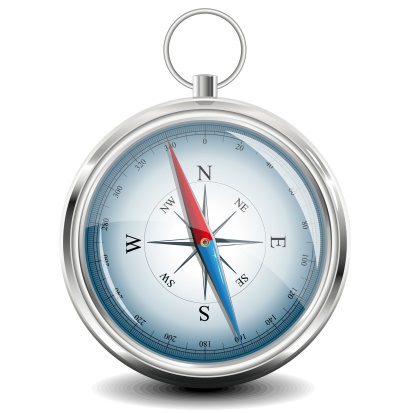 Orientado a…
Gestionar los riesgos 
Mejorar los centros de datos existentes
Apoyar el cumplimiento normativo
Contribuir al uso de buenas prácticas
Marco de ciberseguridad
Comprender el contexto. Conocer los activos y 
riesgos
Resiliencia y recuperación ante incidentes
Aplicar 
controles para mitigar riesgos
Reducir el 
impacto de un potencial incidente
Control
y monitoreo
[Speaker Notes: El núcleo del marco, 
representa el ciclo de vida 
del proceso de gestión de la ciberseguridad desde el punto de vista técnico y 
organizacional.

Se divide en funciones, 
categorías y subcategorías]
Función

Categoría (concepto incluido en la función)

Subcategoría (tema)
Perfil/Prioridad
Madurez
Referencias
Requisitos
Identificar (ID)

  ID.GA Gestión de activos

    ID.GA-1 Inventario de activos

GA.1 Identificar formalmente los activos del organismo junto con la definición del responsable de los mismos
GA.3 Pautar el uso aceptable de los activos
Perfiles
Básico (B): utilización de TIC para el cumplimiento de los objetivos del negocio

Estándar (E): percepción del riesgo moderado. Alta dependencia de las TIC para el cumplimiento de los objetivos del negocio

Avanzado (A): riesgo percibido alto. Falla o disrupción puede afectar servicios transversales y/o críticos
Modelo de madurez
Material de apoyo
Guía de implementación 
Políticas
Plantillas
Guías y buenas prácticas
Guía metodológica: Implementación SGSI
Lista de verificación
Guía de auditoría/autoevaluación
Muchas gracias
Fabiana Santellán
fabiana.santellan@agesic.gub.uy